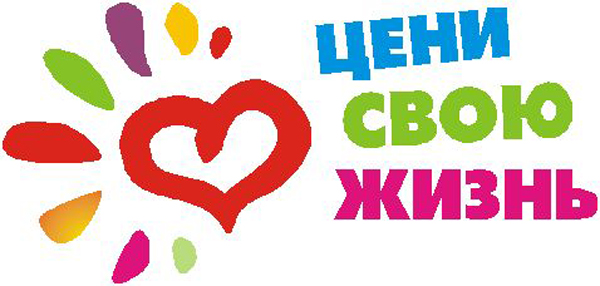 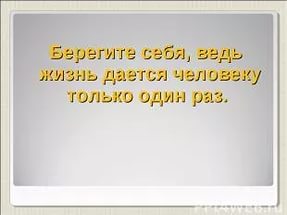 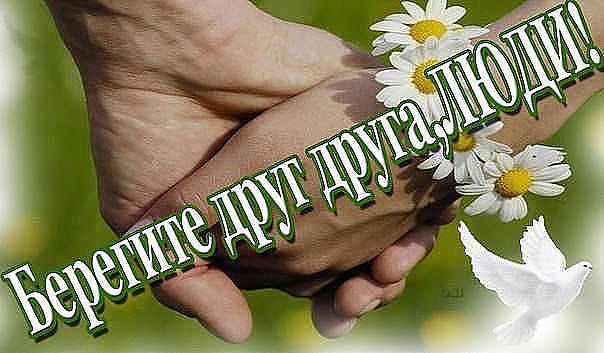 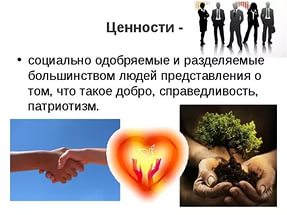 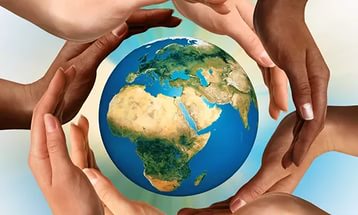 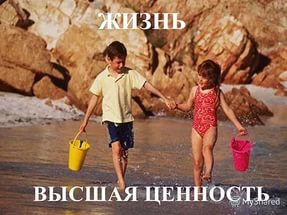 ТВОИ ЦЕННОСТИ…
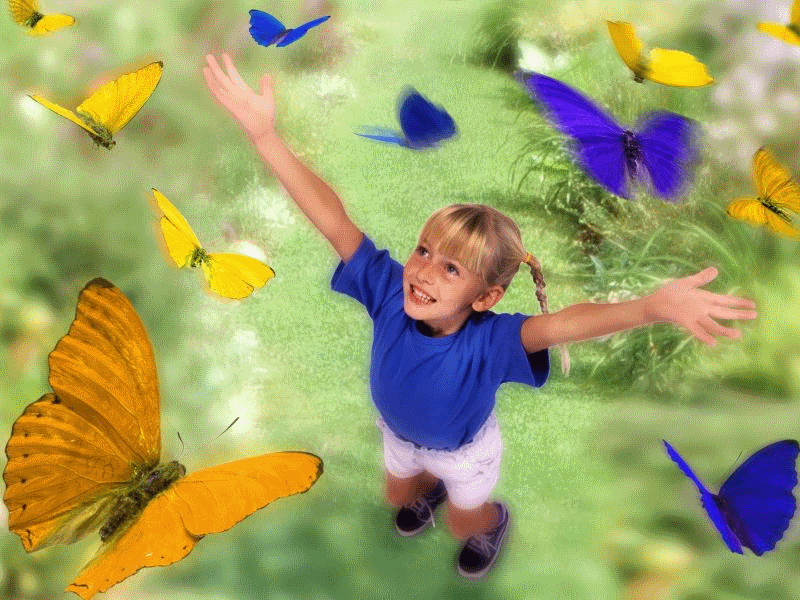 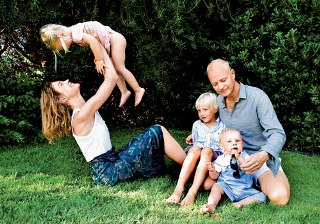 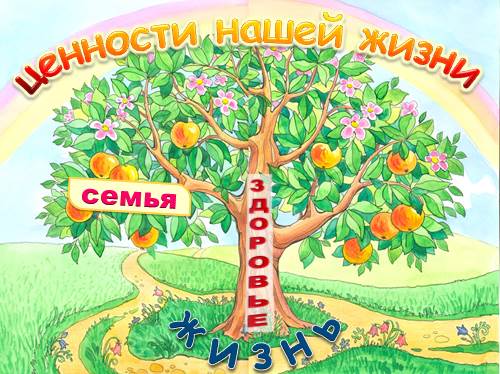 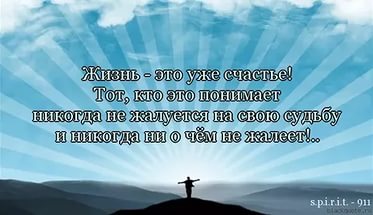 Жизнь – это…
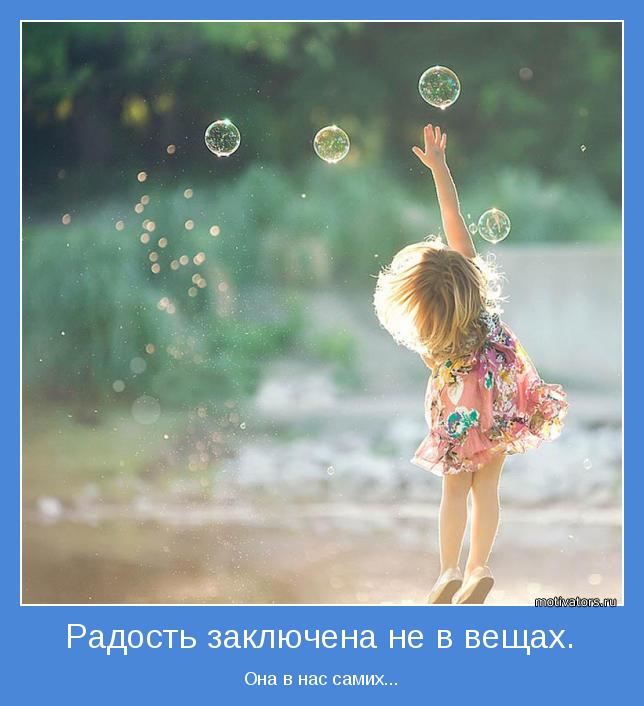 Цените и любите свою жизнь, не забывайте благодарить её и своих родителей за каждый прожитый день!
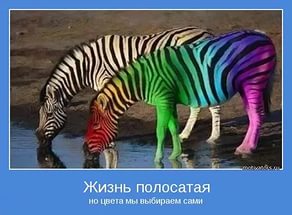 Но цвета мы выбираем сами
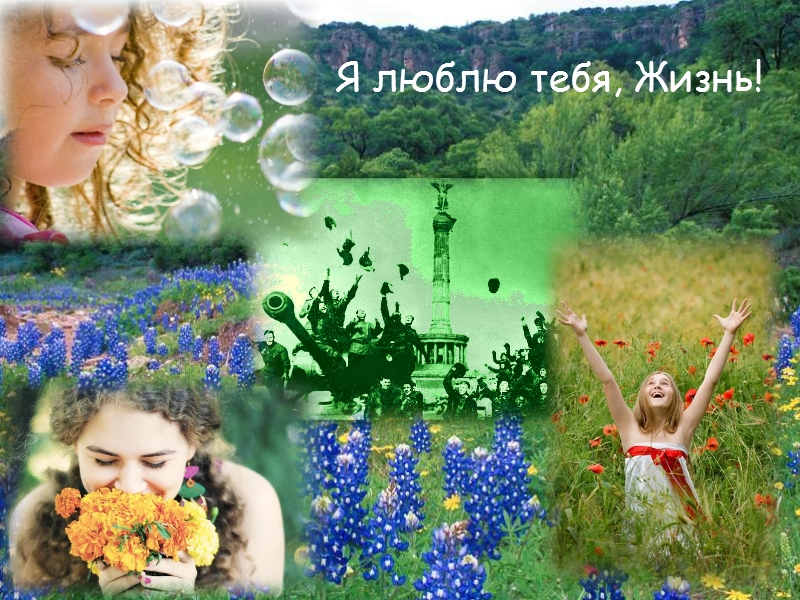 В чем ценность человеческой  жизни? Чтобы понять это, человеку дана огромная сила для преодоления жизненных испытаний.
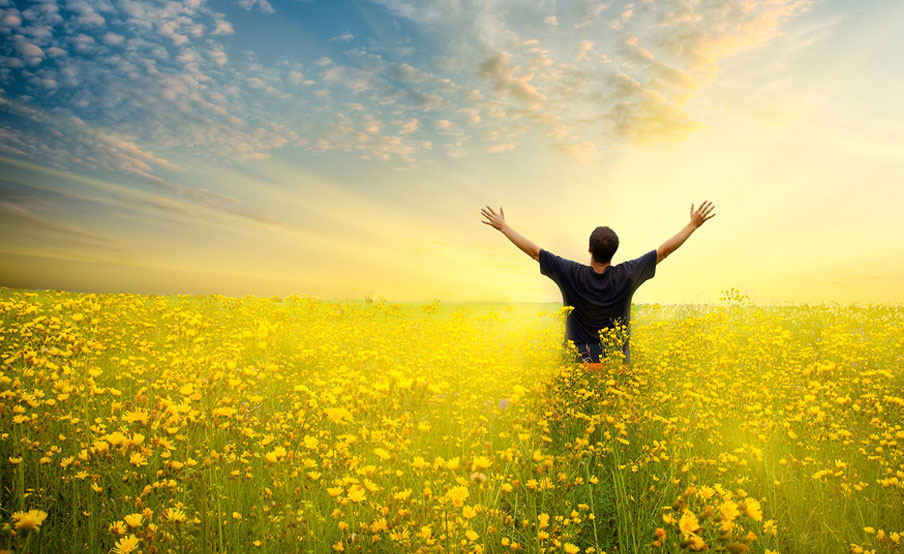 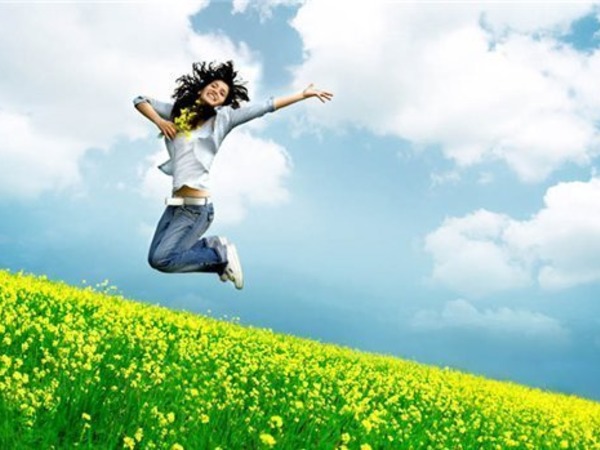 Мы редко задумываемся о том, как прекрасна жизнь
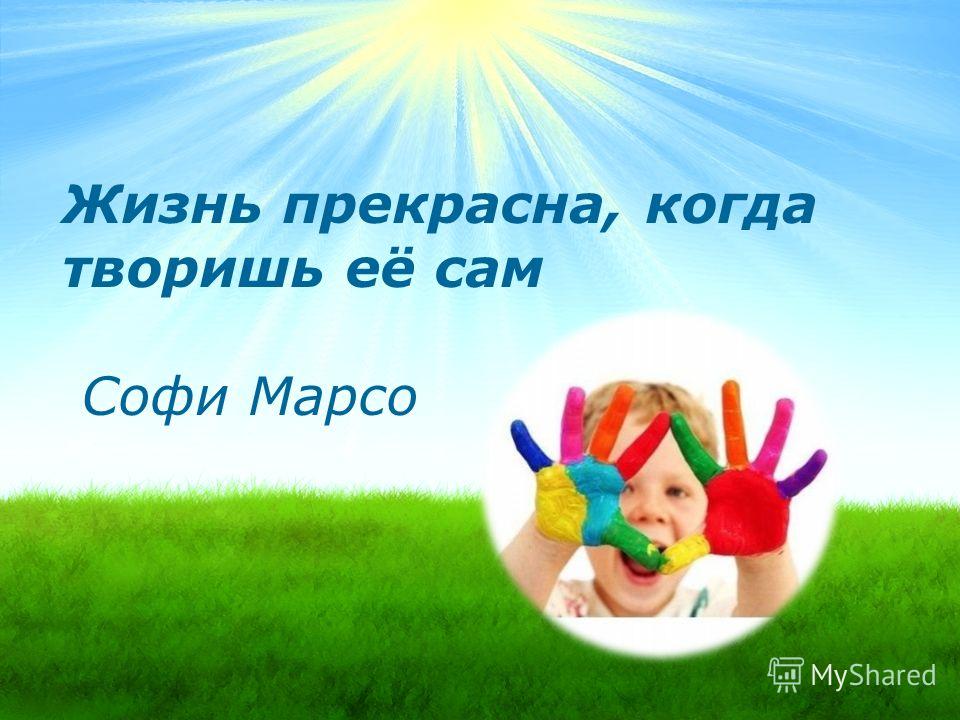 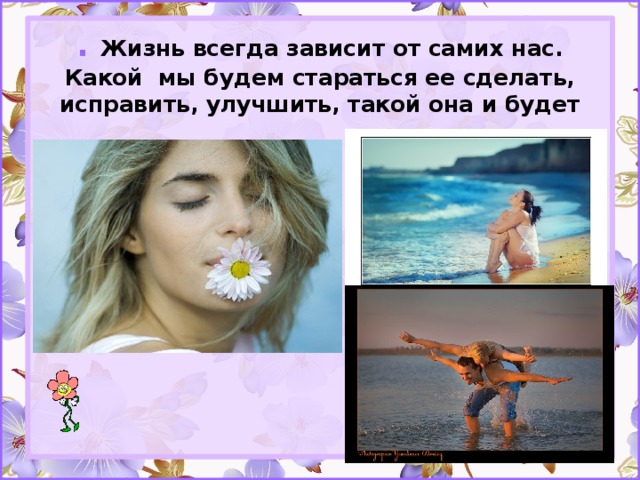 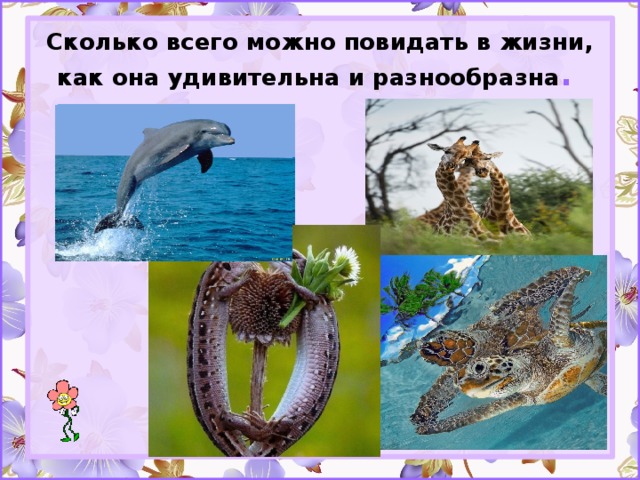 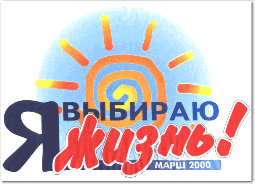 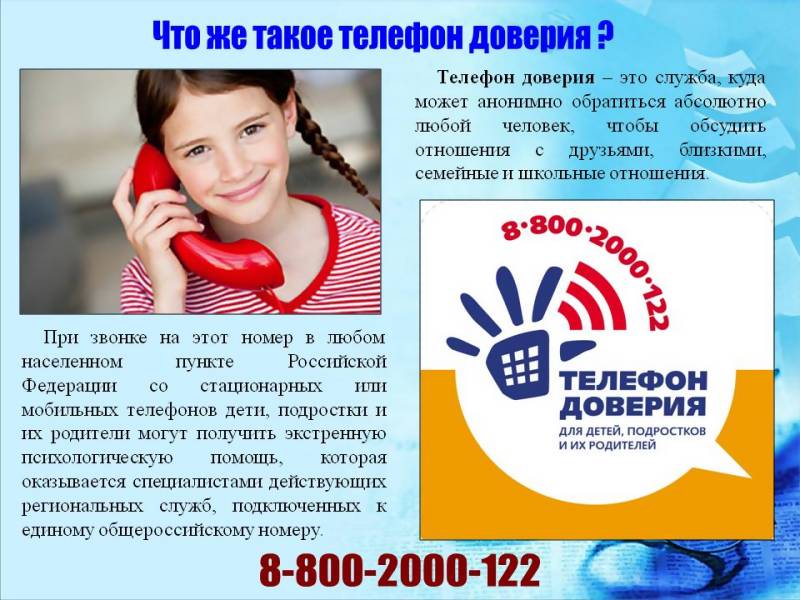 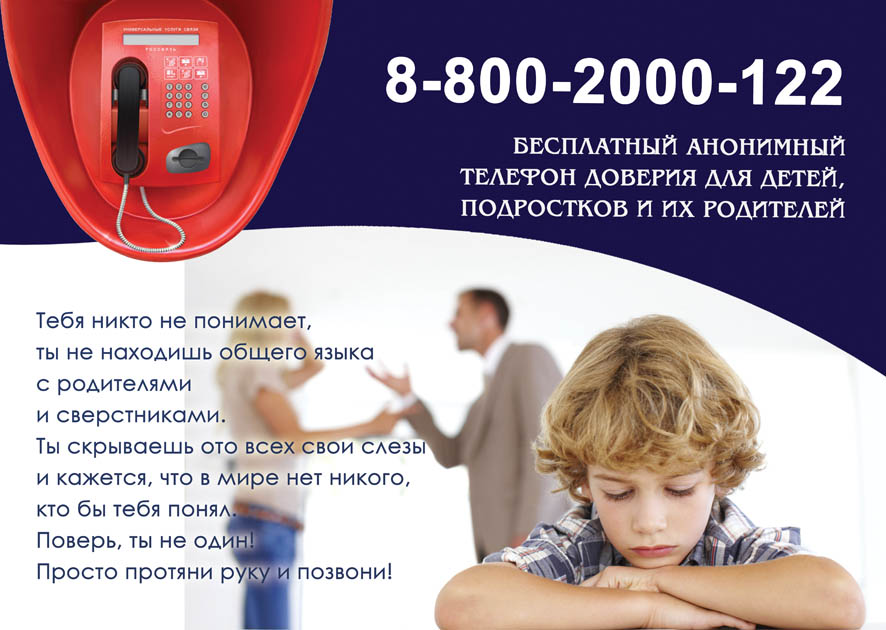 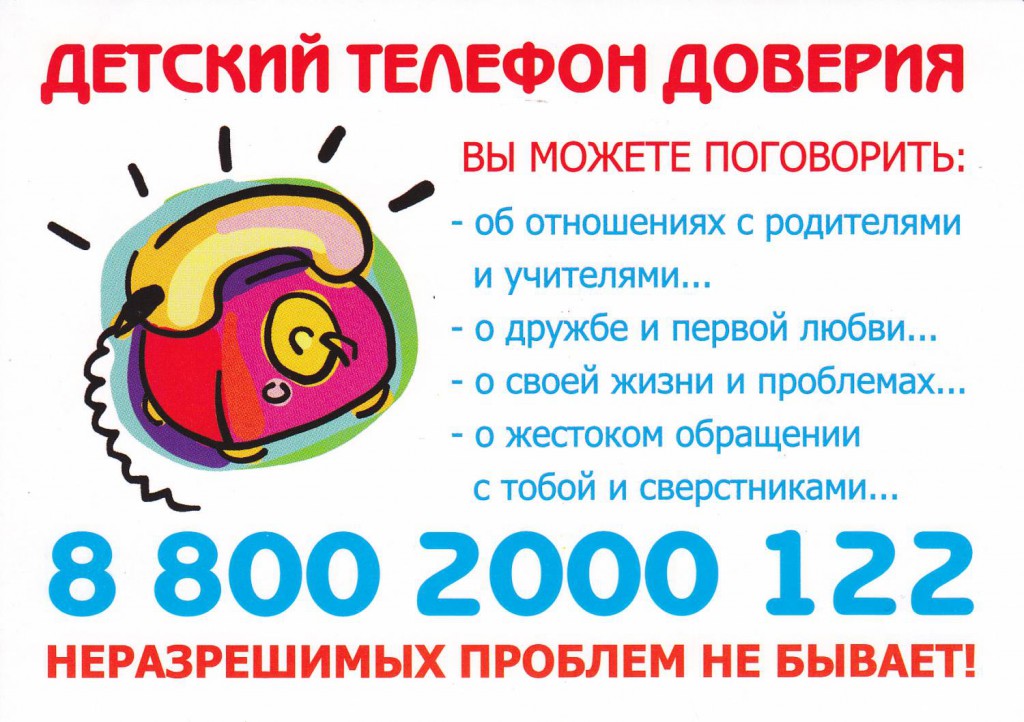